送上我的
正新國小110學年輔導處母親節活動
自己製作一份母親節小禮物送給照顧你的那個人!
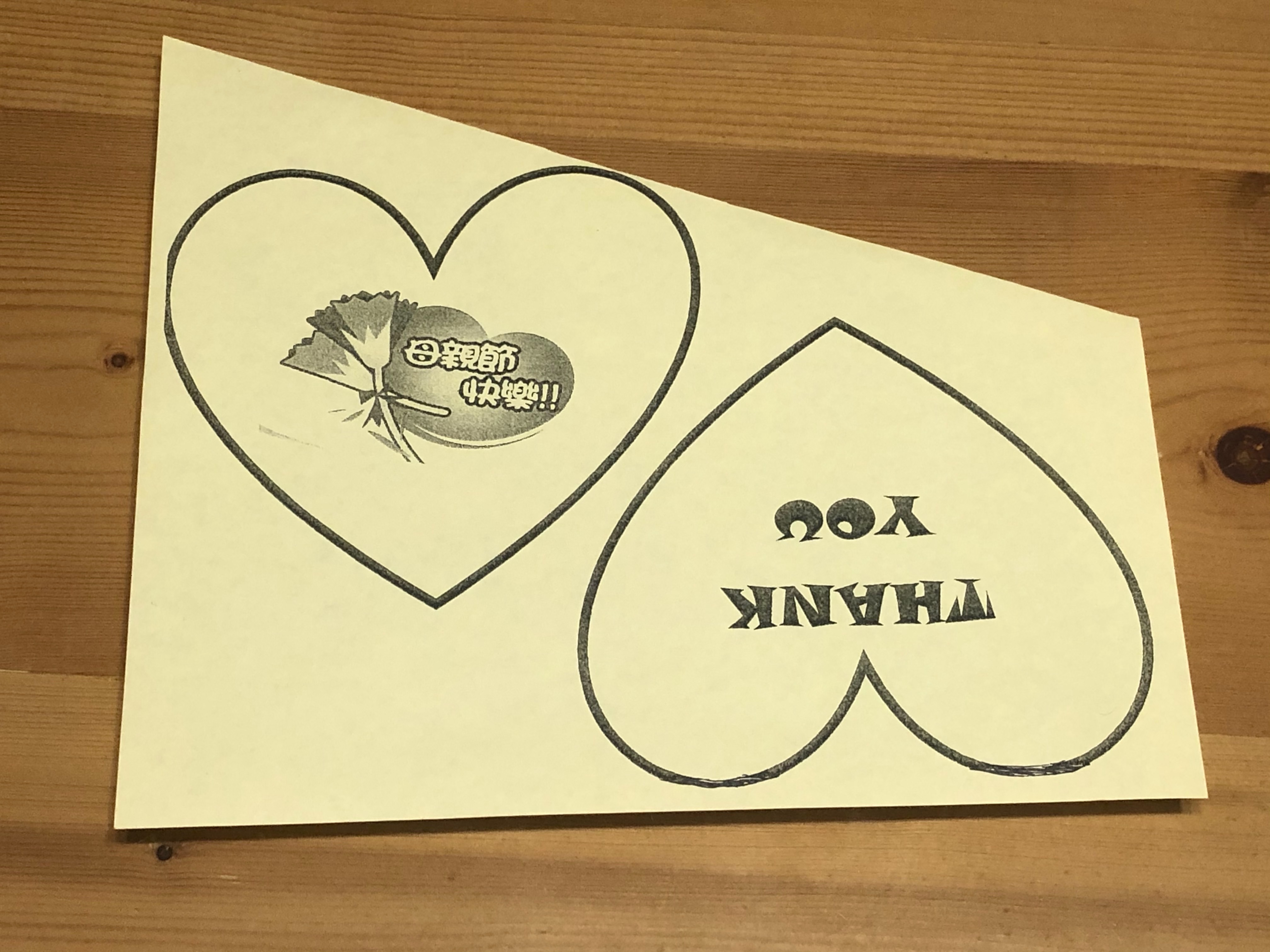 1
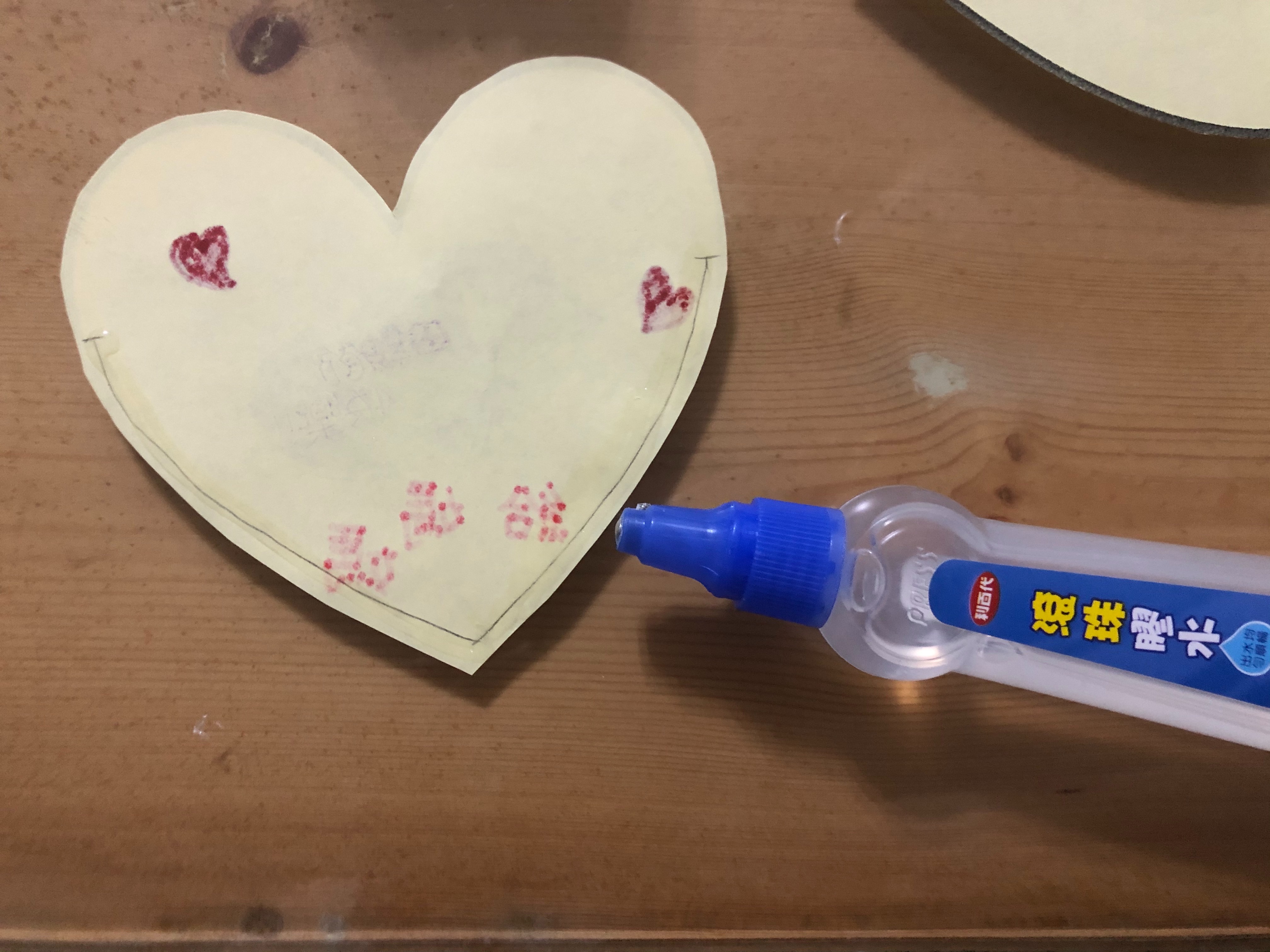 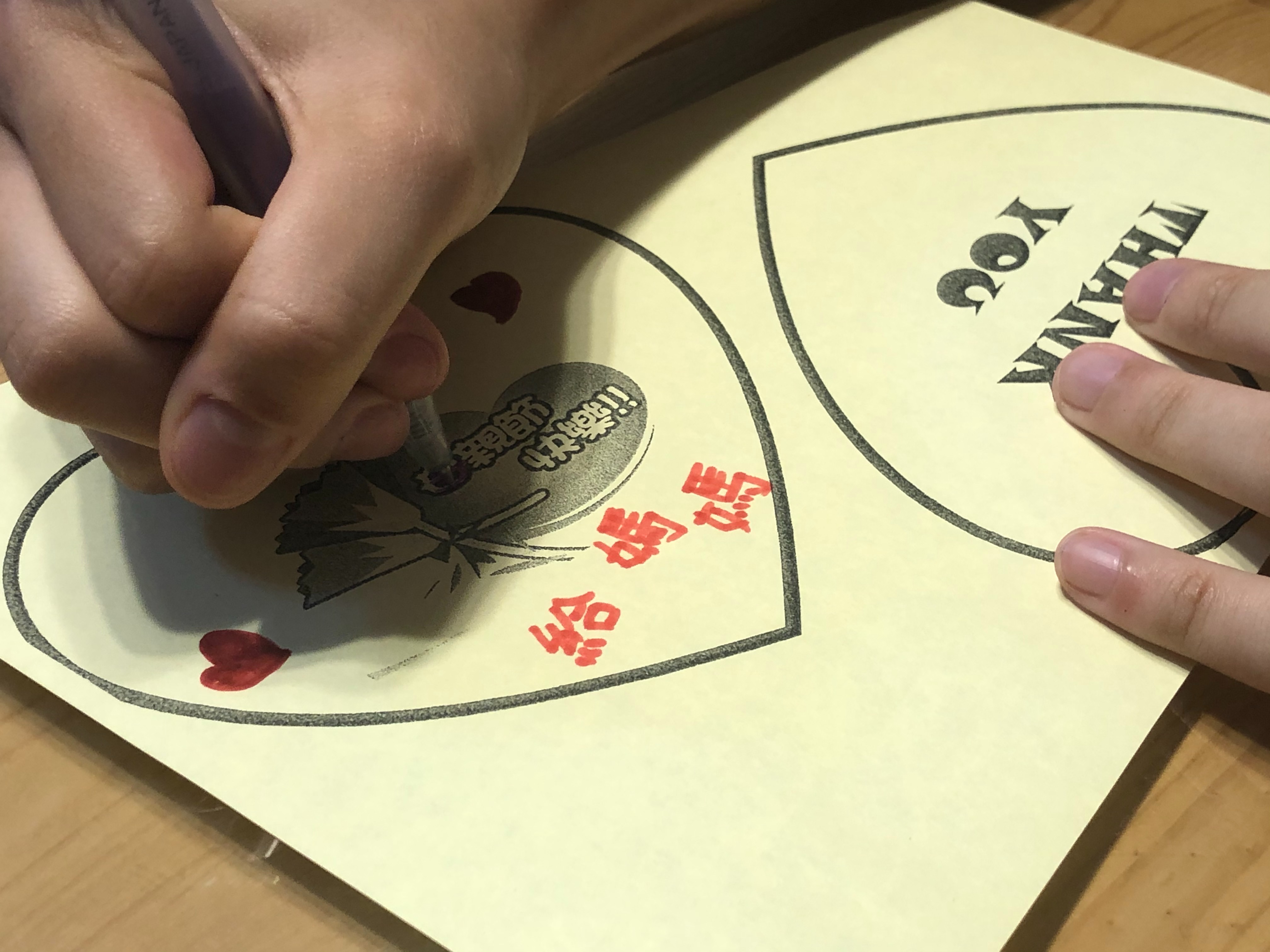 開始吧!
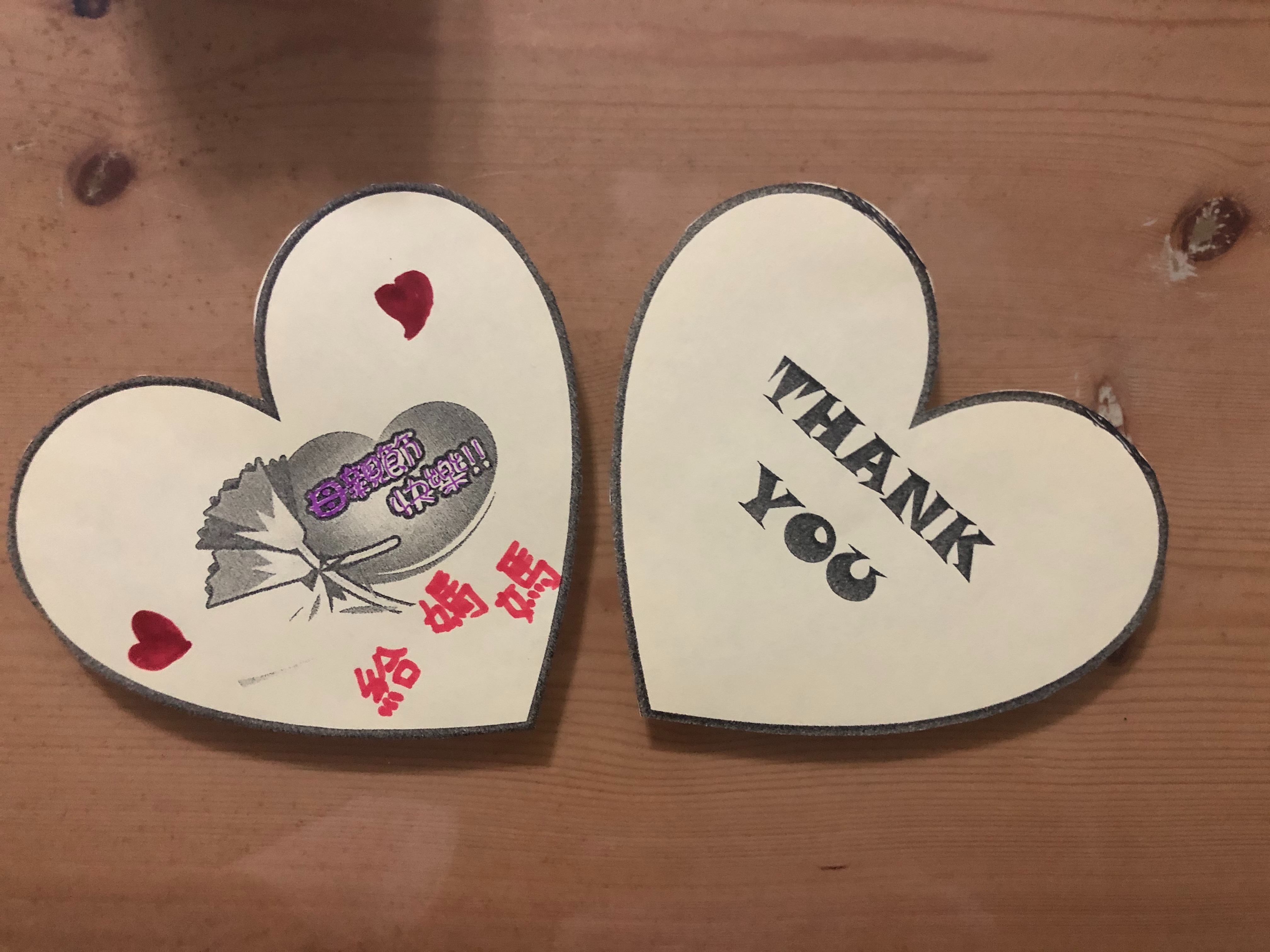 4
2
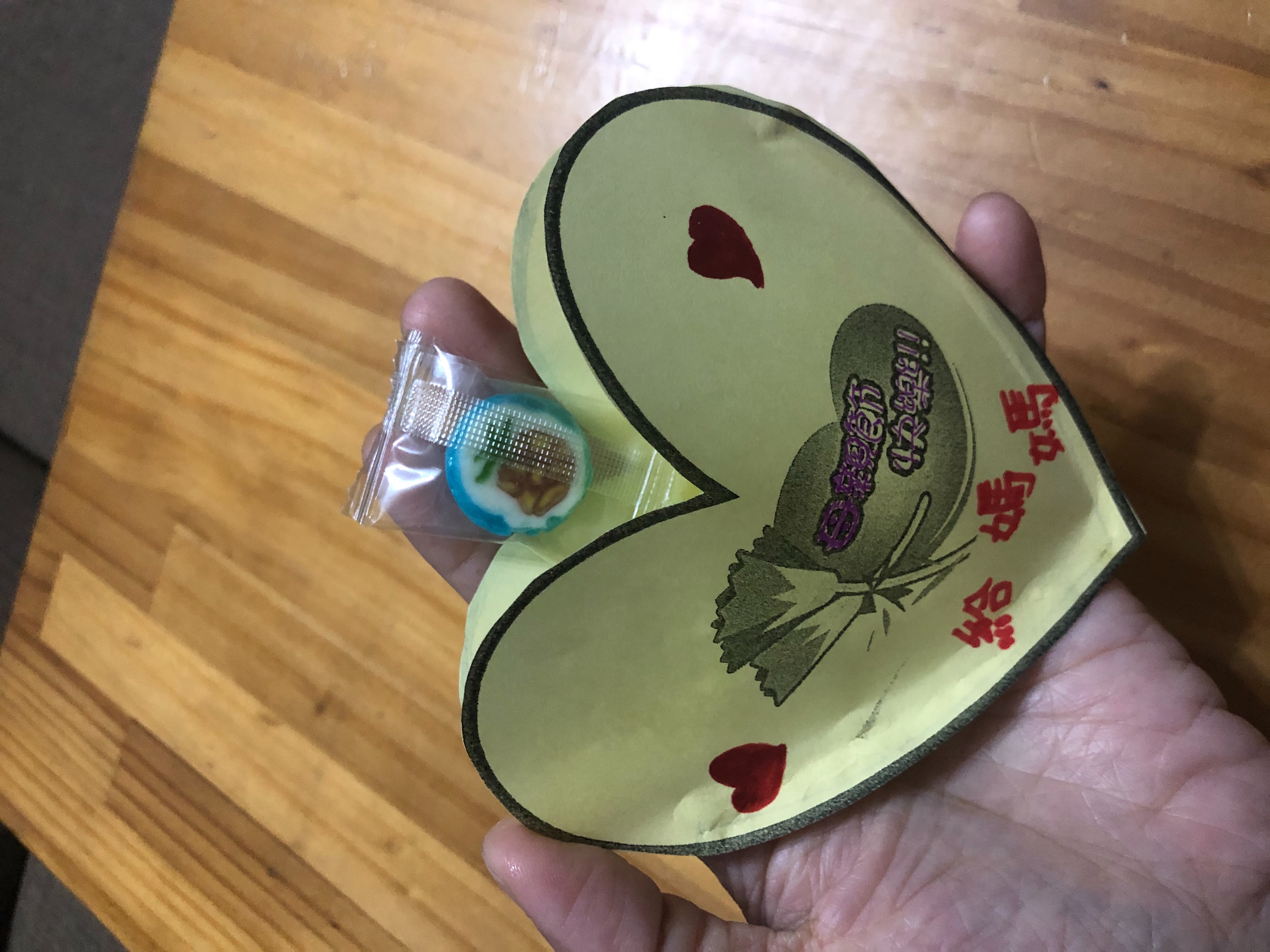 3
1.領取兩顆愛心                          
2.畫上可愛小圖案、塗色或寫下自己的祝福
3.用剪刀沿著黑線剪下愛心兩顆
4.將一顆愛心的底部塗上膠水黏貼(等乾燥)
5.放入3顆糖果
6.用釘書機沿著黑線釘起來(小心安全)
7.完成囉!
5
6
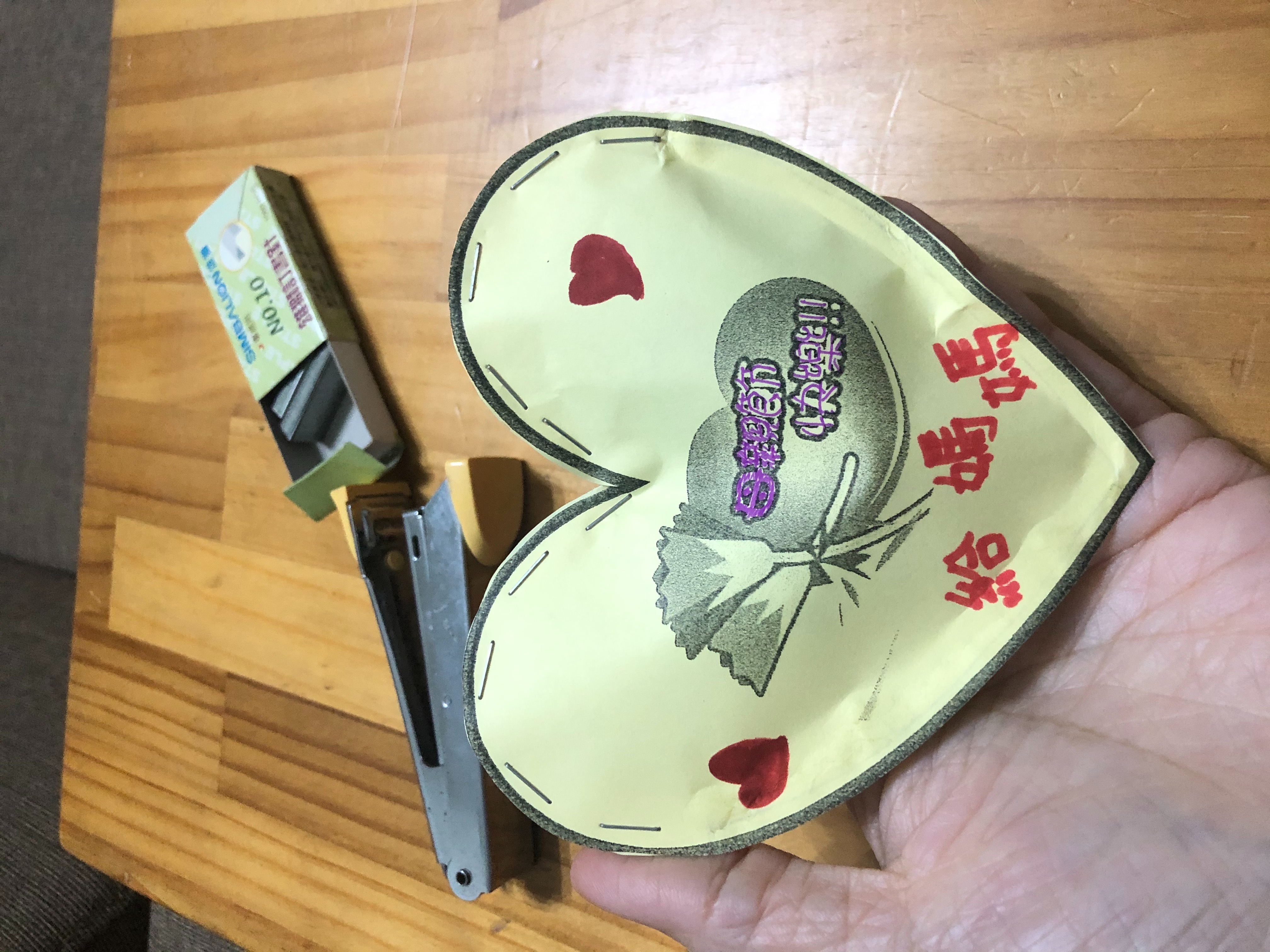 將愛心送給照顧你的人記得抱一抱他、親一親她說聲，『我愛你！』祝您母親節快樂！